K-5 Morning Meeting
Friday, February 5, 2021
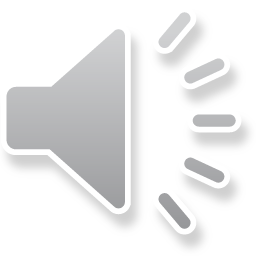 Showing Appreciation
Appreciating Yourself and Others
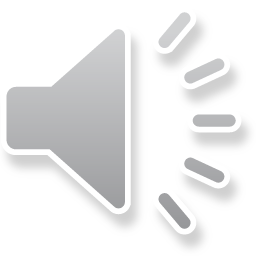 2
[Speaker Notes: © Copyright Showeet.com – Free PowerPoint Templates]
Put a Little Love in Your Heart.
https://www.bing.com/videos/search?q=Put+a+Little+Love+in+Your+Heart+Official+Video&ru=%2fvideos%2fsearch%3fq%3dPut%2ba%2bLittle%2bLove%2bin%2bYour%2bHeart%2bOfficial%2bVideo%26FORM%3dVDMHRS&view=detail&mid=580900C19D0863FCB590580900C19D0863FCB590&&FORM=VDRVRV
Please open this hyper link and sing along with the words.
What is the message of this song?
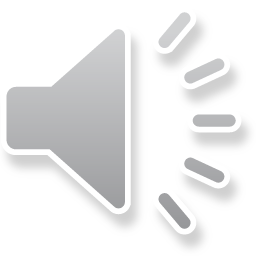 3
[Speaker Notes: © Copyright Showeet.com – Free PowerPoint Templates]
Showing Appreciation
Listen to this story about appreciation for a retiring teacher.
How do you think Mrs. Garcia felt about the party? Why?
What do you think was Mrs. Garcia’s favorite thing about the party? (snacks, decorations, what people said about her)
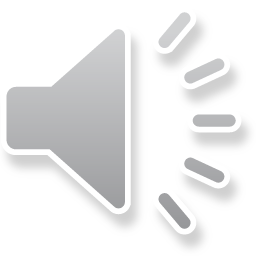 4
[Speaker Notes: © Copyright Showeet.com – Free PowerPoint Templates]
Your Teacher
It is time to practice appreciation and giving it.
In your journal write a letter to your teacher telling him or her what you appreciate about them. I bet there are lots of things you like and appreciate.
Share it with your teacher.
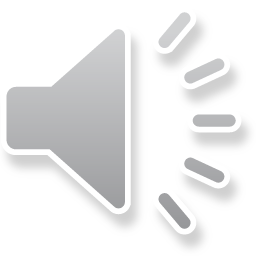 5
Jokes and Celebrations
Graydon H, Cole M (5V)
Students in 1 Hare!
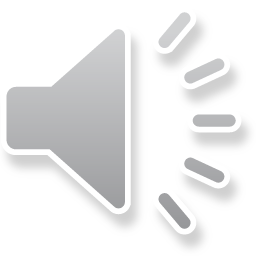 6